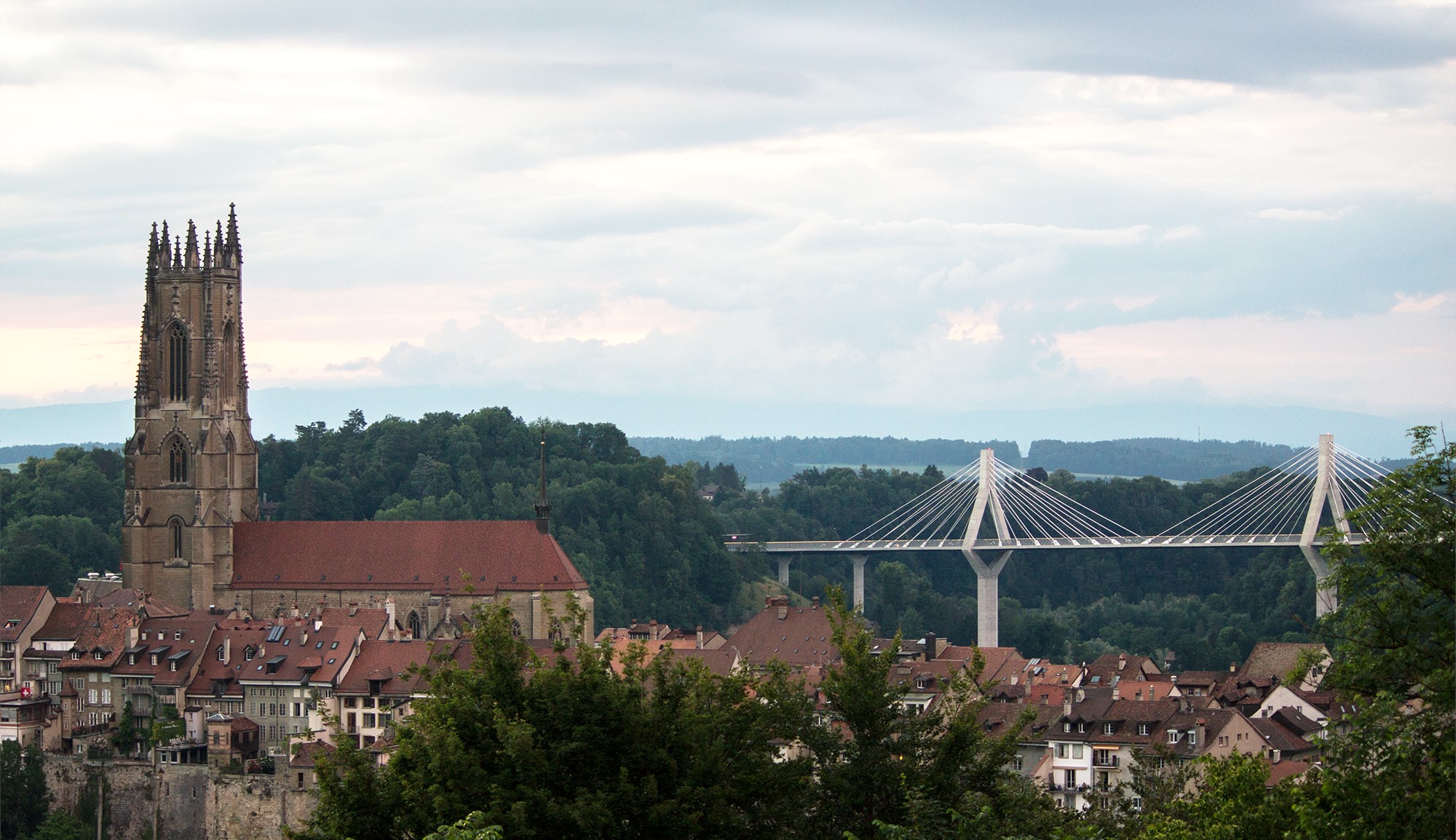 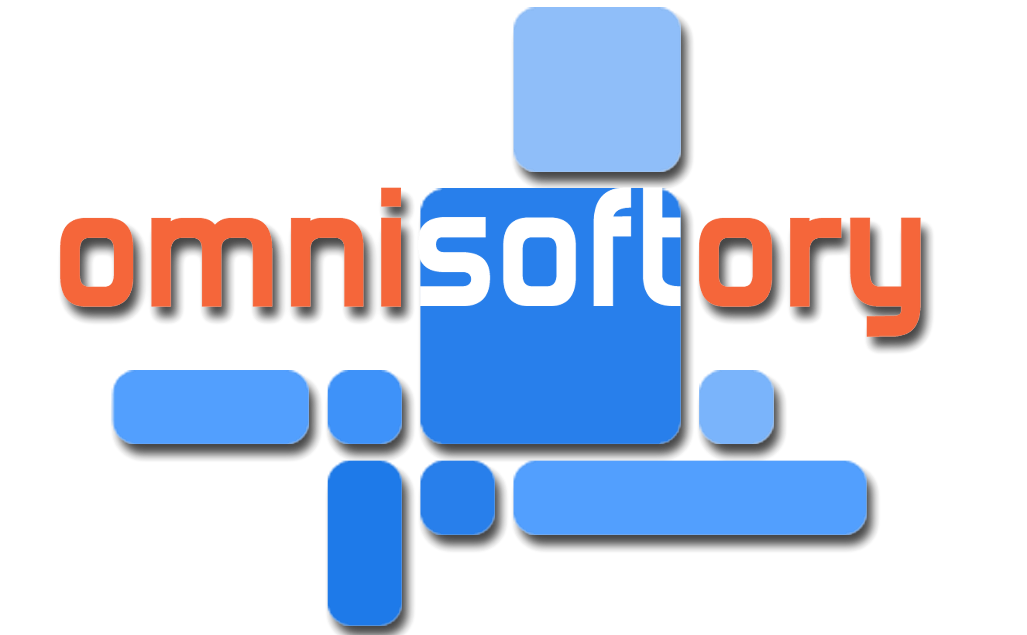 NOUVEAUTÉS 2020
28 novembre 2019
Agenda
Bienvenue
Omnisoftory – Votre partenaire – Vision - Medhive 
O365 et Mutimédia
La GED OOmni
L’application mobile – Votre application mobile 
La gestion nominative des repas des bénéficiaires
L’outil de workflow, signalements CENSG
Nouveaux modules: gestion du temps, statistiques, PV, détails
Facturation, salaires et gestion RH
Bienvenue
Merci au « Papa » de Medhive
Fondation St-Louis
Merci à vous « Parrains » de Medhive
Vos demandes – développements génériques – attractivité de Medhive
Merci à tous les « artisans » de Medhive
A toutes les collaboratrices et tous les collaborateurs ayant œuvré au développement et à la maintenance de Medhive
Omnisoftory – Votre partenaire
L’équipe de partenaire
16 collaborateurs, 2 apprentis, 1 stagiaire, 25% de femmes
+150 clients, 2 pôles de compétence
Réseau IMPORTANT de partenaire (Fair-IT, Arvis, Panda, Techdata, Studerus, …)
Histoire et valeurs
18 ans, autofinancée
Fribourgeoise, bilingue, proche des clients, fiabilité, honnêteté, compétences
Entreprise formative, maitrise des évolutions technologiques, visionnaire
Comprendre et satisfaire nos clients et orientée solution
Les produits principaux
Medhive, Omnihive : 15 ans, 40/25
Nicerstat, 12 ans, 25/26 cantons, 2200 fichiers
EasyCheckin, 1 an, FR
Maintenance, sécurité, installation, réseau, conseil et hébergement de services IT
Intégrateur O365
Omnisoftory – Vision 2031
Renforcer nos valeurs
Comprendre et satisfaire nos clients, être proche de nos clients
Fiabilité et compétences
Bilinguisme – étendre notre marché
Evolution visionnaire de nos produits
Améliorer nos processus
Communication client
Visibilité
Formation client
Faire évoluer nos produits
Supporter la numérisation – encore plus d’interfaces
Soutenir les outils collaboratifs
Assurer la mobilité et la sécurité
Améliorer l’ergonomie et les outils de contrôles
Omnisoftory – Histoire de Medhive
Medhive une solution de notre plateforme de développement Omnihive
Idem que Company
Idem que Easycheck-in
Idem que notre site ou autres sites extranet clients
Autres marchés en prospection
Medhive en chiffre
14200 fichiers, 68 modules, 59 librairie externes, 12 interfaces supportées, PHP4 – PHP7
16 développeurs 
40 institutions utilisant Medhive, ~5000 utilisateurs Omnihive
8000 feuilles de présence annuelle, 2000 factures mensuelles, 1200 salaires mensuels
10000 bénéficiaires suivis
1700000 entrées dans le journal de bord le plus utilisé, …
Histoire
2002 analyse et genèse, 2004 Première mise en production à St-Louis 
2008 gestion des présences et planning, 2009 Médication, GED et Formulaires
2013 facturation électronique 
2015 – 2017 : Medhive V3
2017 gestion salaire et interface CID
2019 outil de workflow, outil de statistique, intégration site web
2020 GED Oomni, application mobile
La GED OOmni
Concept O365 - Omnihive
Scannage – archivage – Sharepoint – Medhive
Interface Microsoft-Graph : Documents, collaborateurs, groupes, agenda, tâches, …
Medhive : confidentialité et accessibilité
Fonctionnalités
Scannage intelligent via ChronoScan : automatisation, archivage et certification, OCR
GED Sharepoint : Accès online, recherche indexée, intégration dans O365
Medhive : confidentialité – accessibilité – contextualisation – sécurité - simplicité 
Démo
L’application mobile
Page d'accueil 
News 
Soldes d'heures
Timbreuse
Listes et Recherches
Contacts
Collaborateurs 
Bénéficiaires 
Journal de bord
Agenda
Chat
Gestion nominative des repaspour les bénéficiaires
Critères d'alimentation du bénéficiaire
Menus générés
Ajout de menus journaliers avec les allergènes
Fichier Excel de production
Outil de workflow, signalements CENSG
Gestion des signalements SLPP
Formulaire Ref.124 rempli par le parent / enseignant
Signalement interne rempli par le thérapeute
Contact préalable rempli par le thérapeute
Fusion des workflows, validation/refus des demandes
Etapage, droit et suivi, historique
Mail d’annonce avec lien direct d’édition
Création des données (Enfant, Parents, activités liées, sauvegarde des documents, observations spécifiques de signalement)
Outil générique applicable à d’autre processus
Outil générique utilisable dans d’autre modules ou processus de Medhive
Démo
Formations Medhive, les cours 2020 :
Introduction à Medhive
Medhive et la gestion administrative
Medhive et CID: gestion administrative, facturation et salaires
Comprendre et utiliser les horaires et la gestion du temps
Maitriser les outils de la gestion du temps et statistiques relatives
Maitriser la gestion des formulaires / évaluations
Facturation, salaire et gestion RH
Facturation automatisée
Définition des débiteurs – relation Contact – Bénéficiaires
Définition des bulletins de facturation en fonction des prises en charge des bénéficiaires
Source des données : feuille de présences bénéficiaire, observations spécifiques, repas, ….
Générer les bulletins, les factures et transfert vers CID
Facturation liée aux bénéficiaires ou contacts
Variables salariales automatisées
Définition des activités liées/contrats
Feuilles de présences: la source des données
Calculs automatiques des salaires horaires
Calculs automatiques des majorations de vacances, JF, 13ème
Générer les bulletins de salaires et transfert vers CID
Gestion RH
Evaluations, documents, observations, requêtes et contrôles via l’outil de statistique
Workflow RH à venir
Contrats et avenants
Démo ?